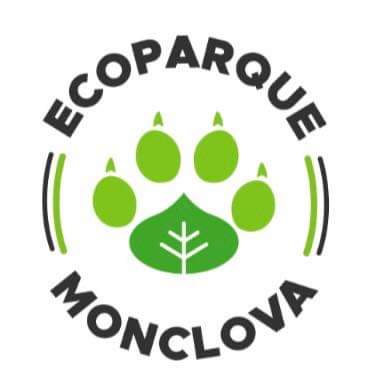 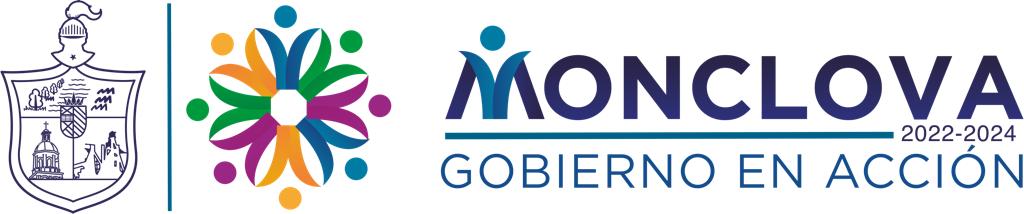 Trote club chu ani sorachi
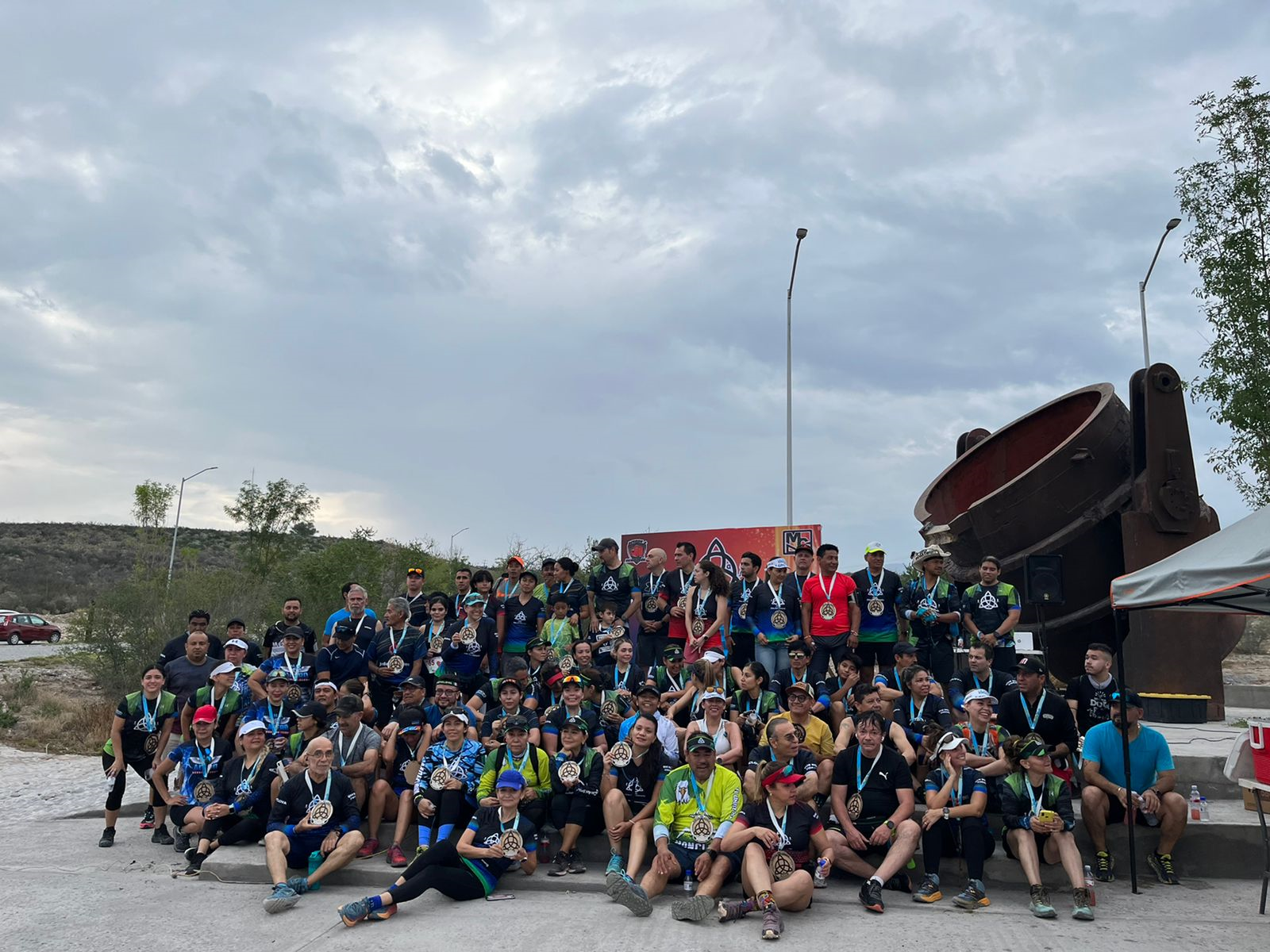 Celebración día del árbol con UTRCC
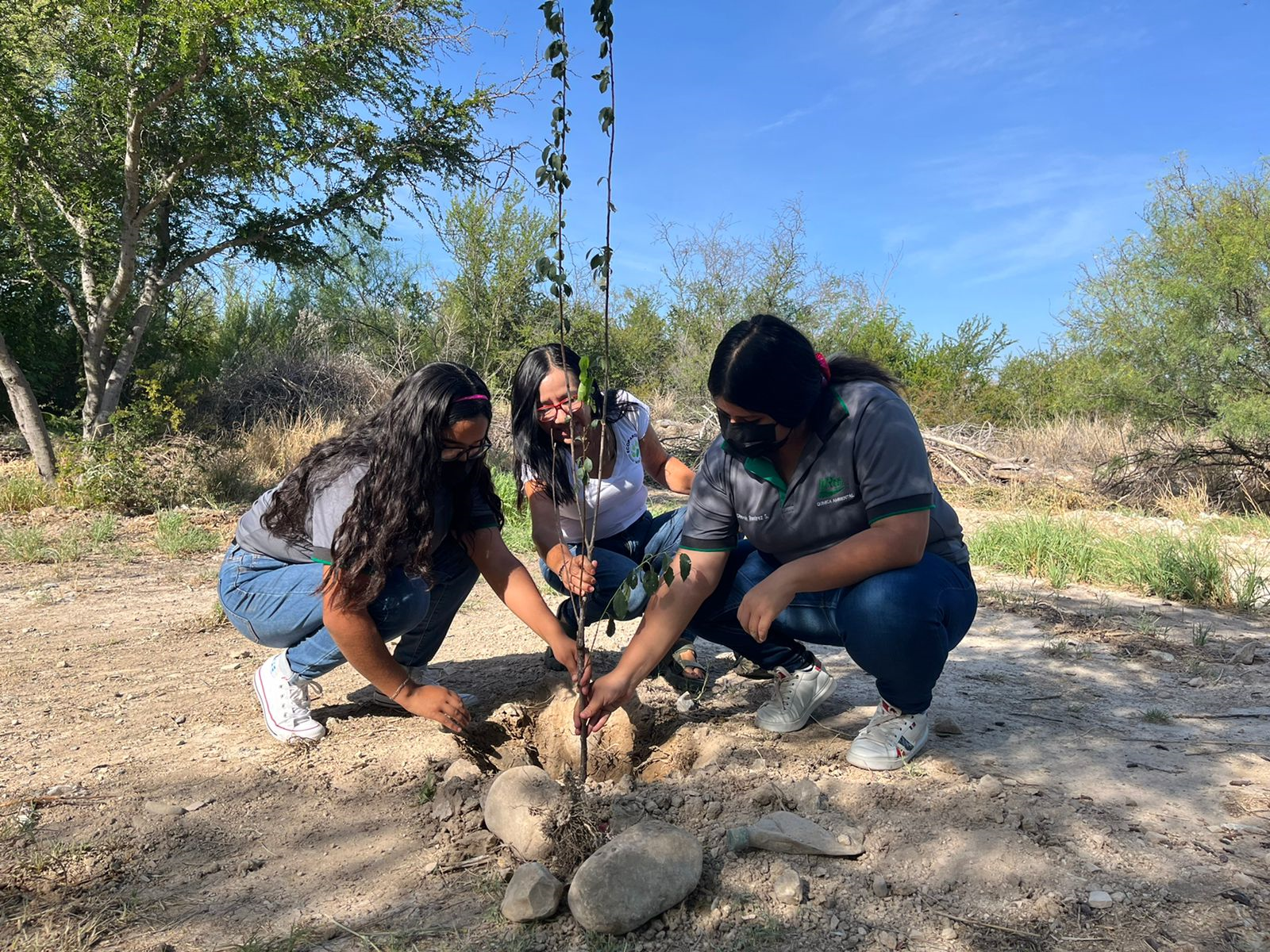 Elaboró: Rebeca Martínez Rodríguez, Auxiliar
Responsable Ecoparque: Hilda Rivera Cázares
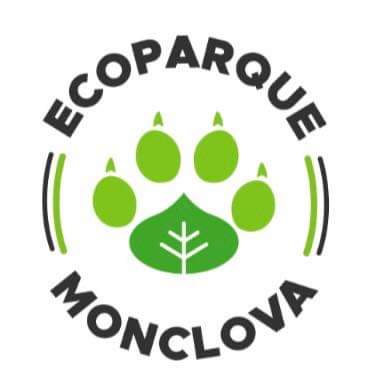 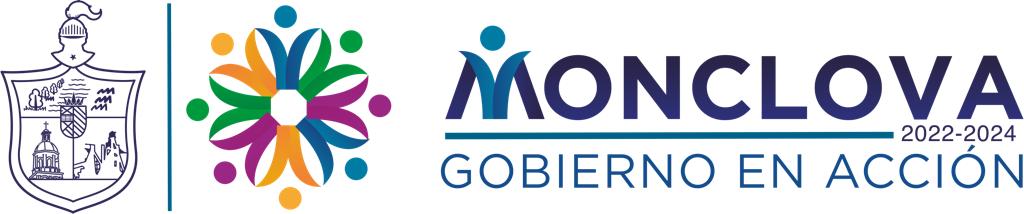 Curso de verano CEUC
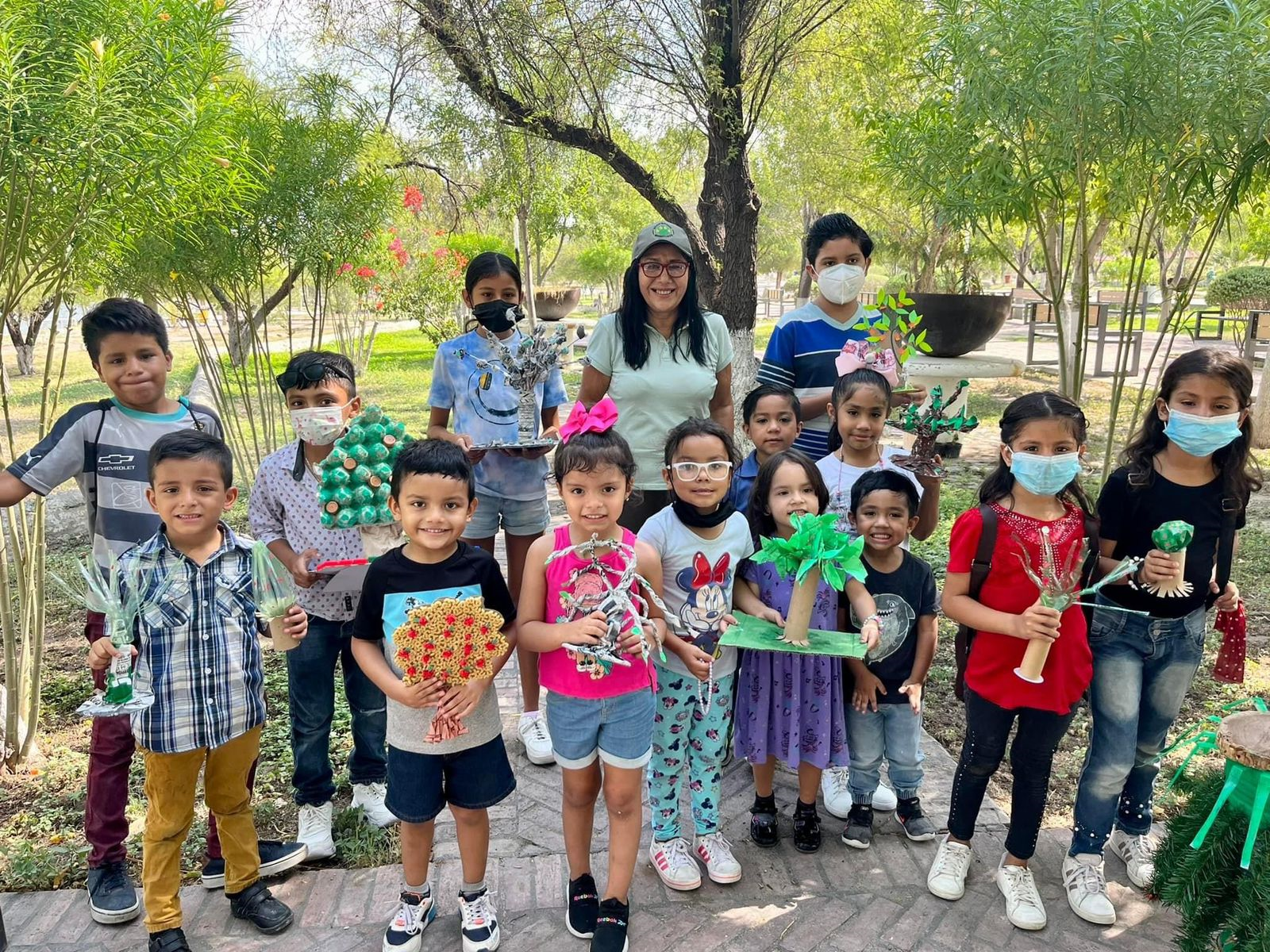 Visita curso de verano DIF
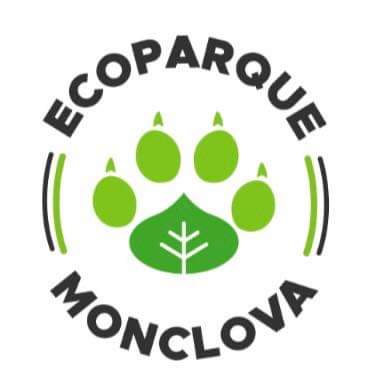 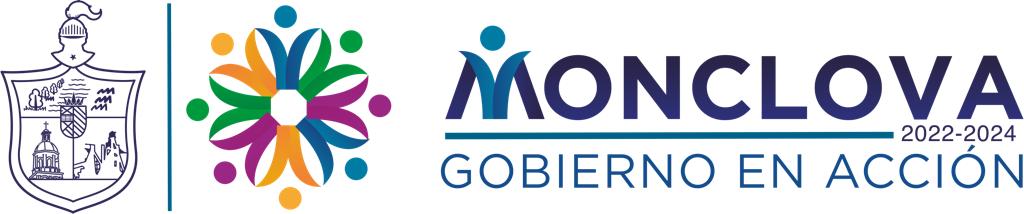 Llegan 11950 plantas donadas por fundación Grupo México
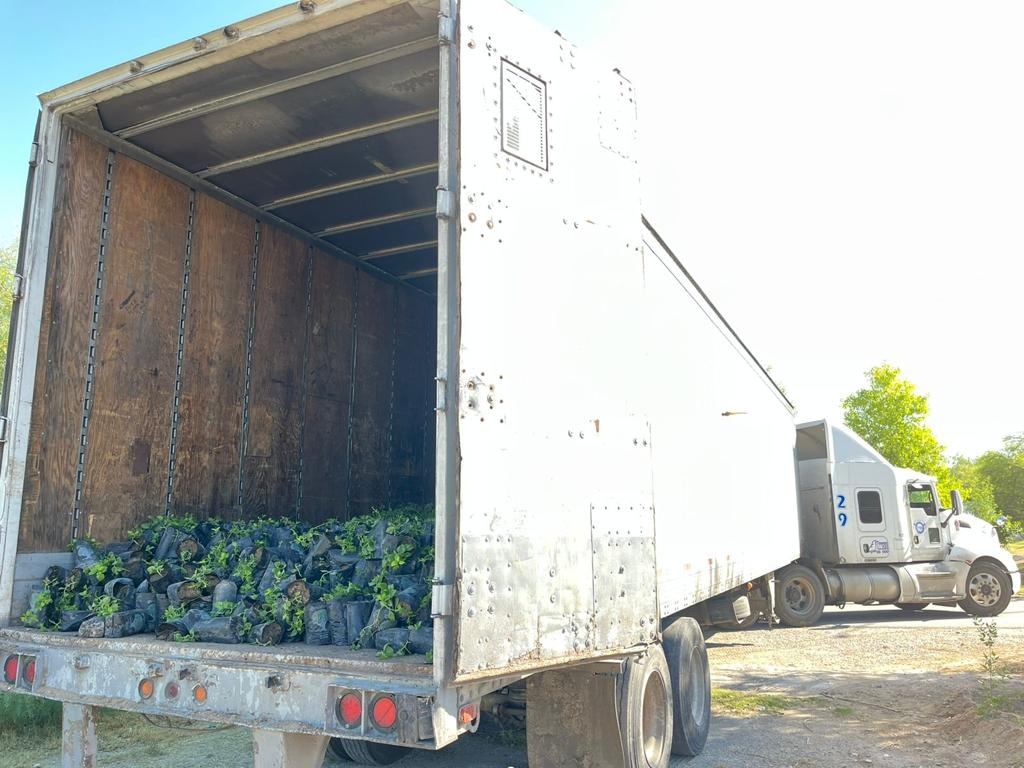 Visita a Parques y Vida silvestre de Nuevo León
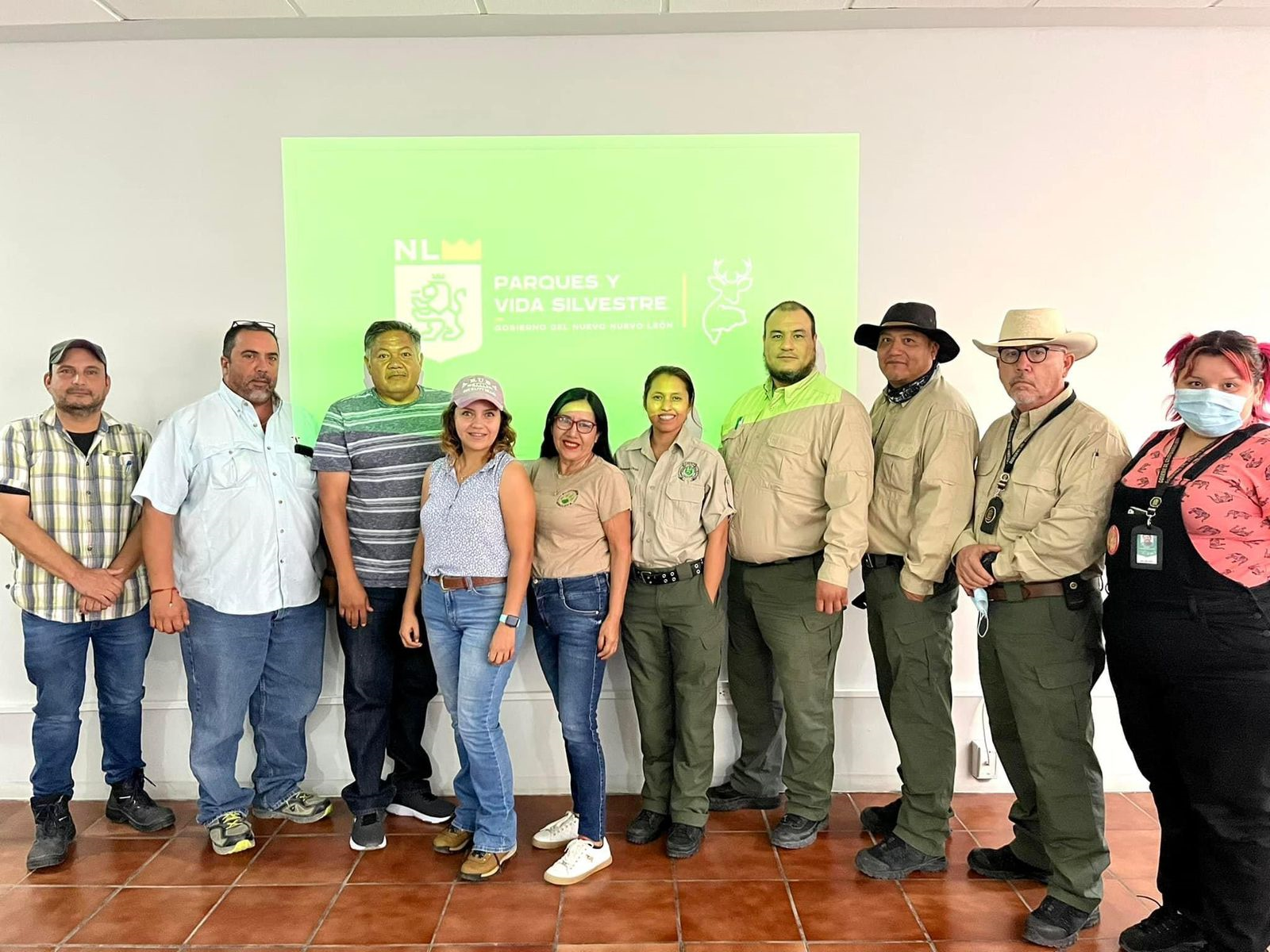 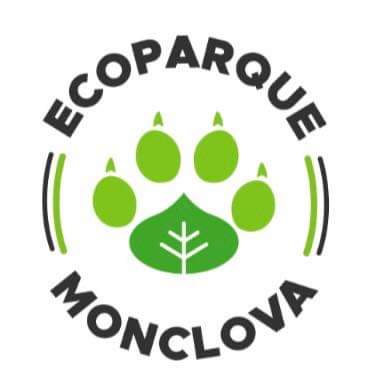 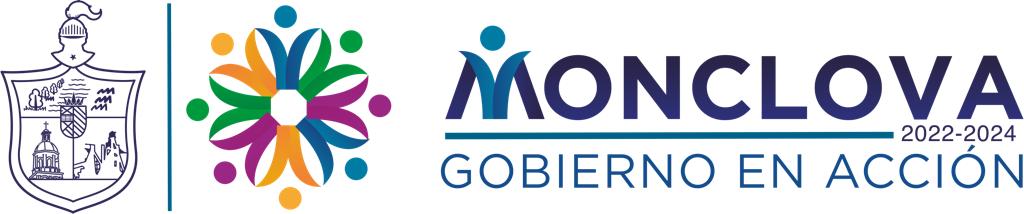 Nos visitó “Sabor, ritmo y sazón” para realizar un promocional
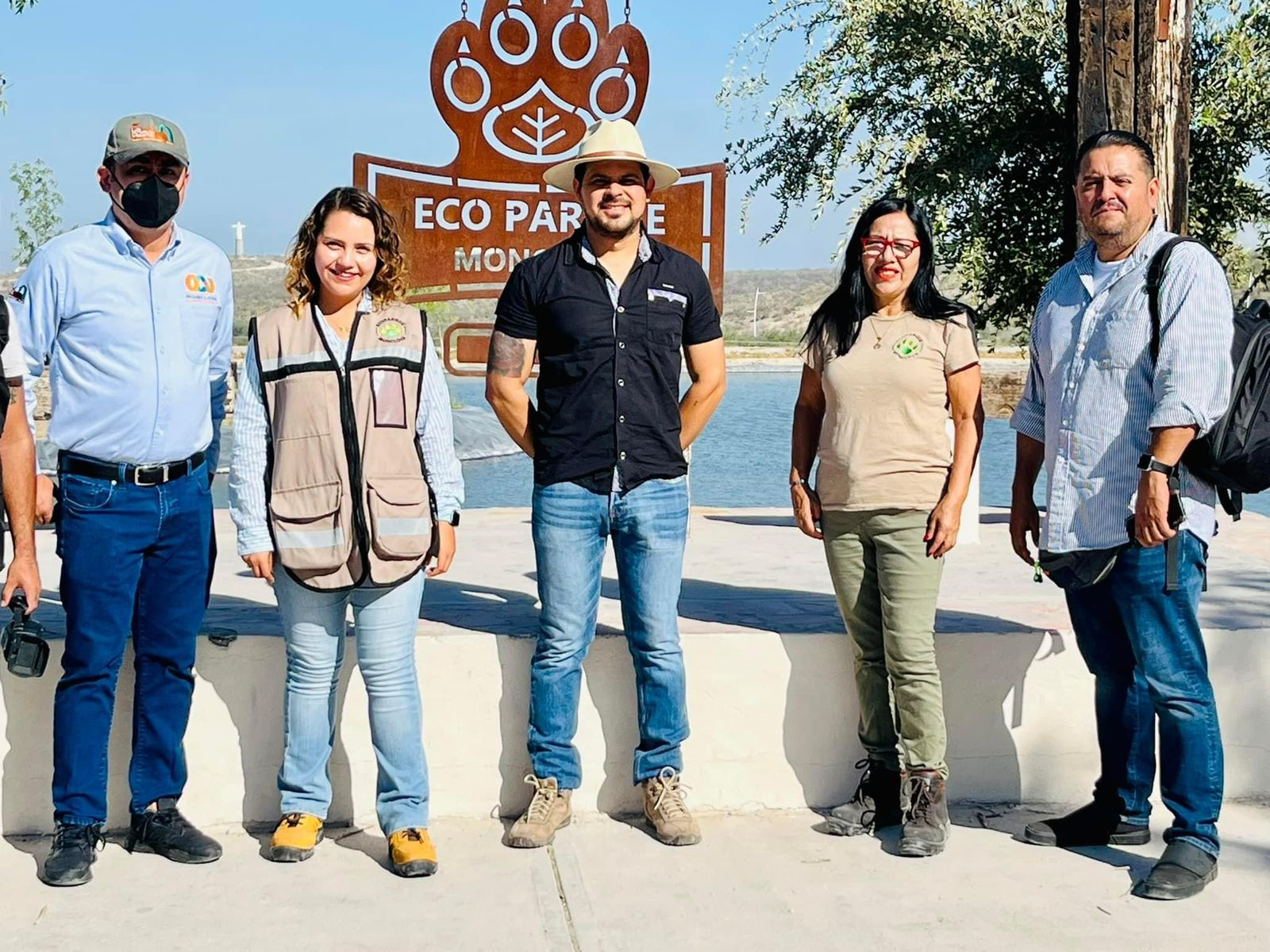 Nos visitó “Zum Jumping Fit” para realizar su promocional
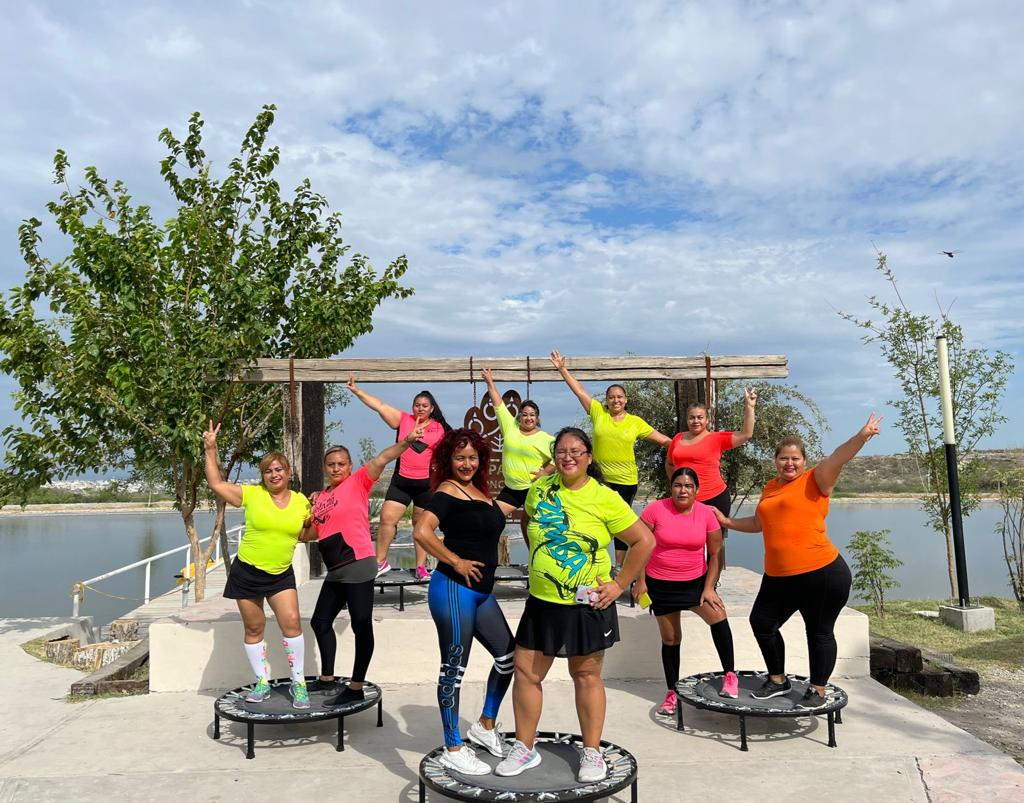 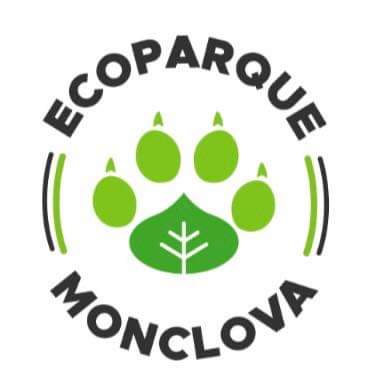 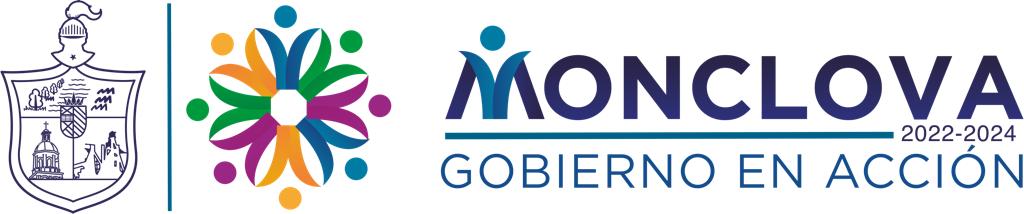 Recibimos al departamento de bomberos para toma de fotografía para celebrar su día
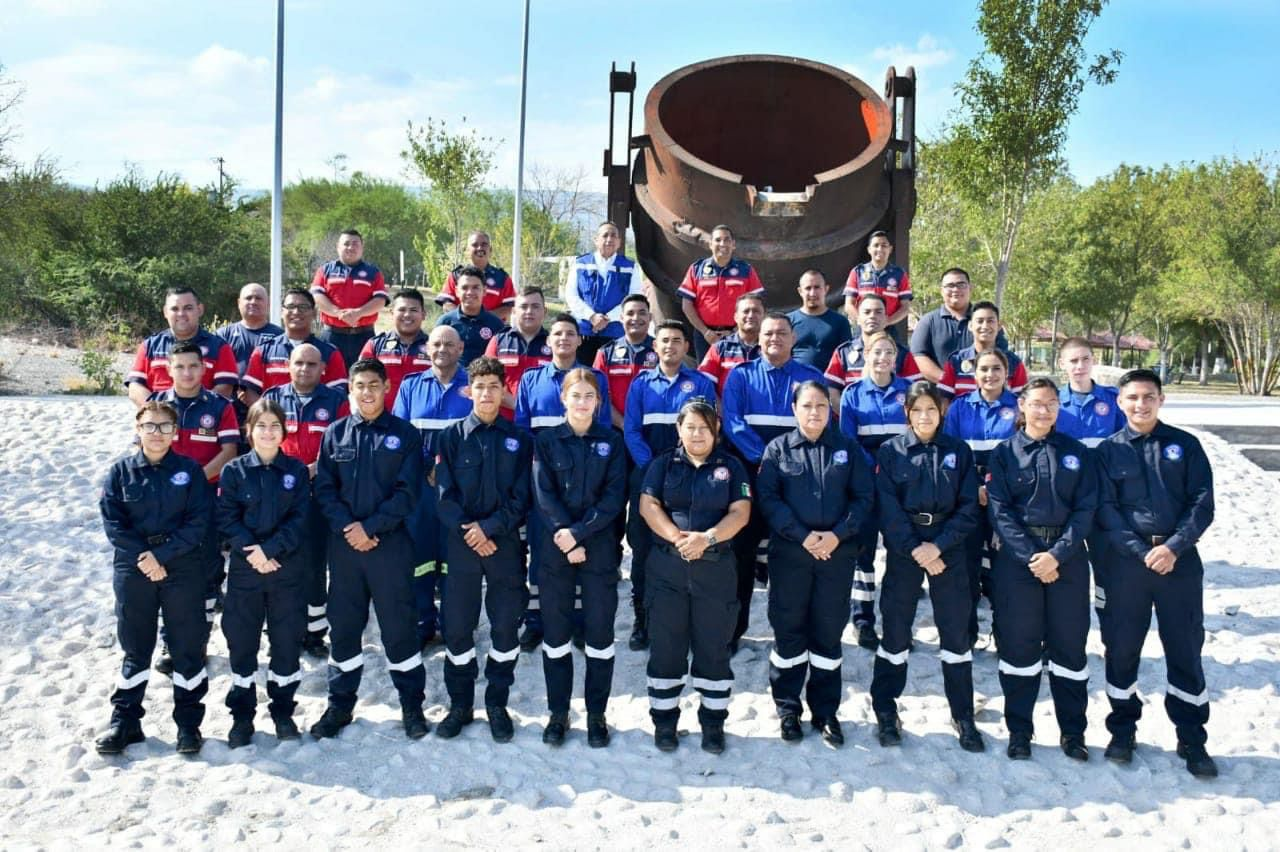 Inauguración del programa “Dale color al Ecoparque”
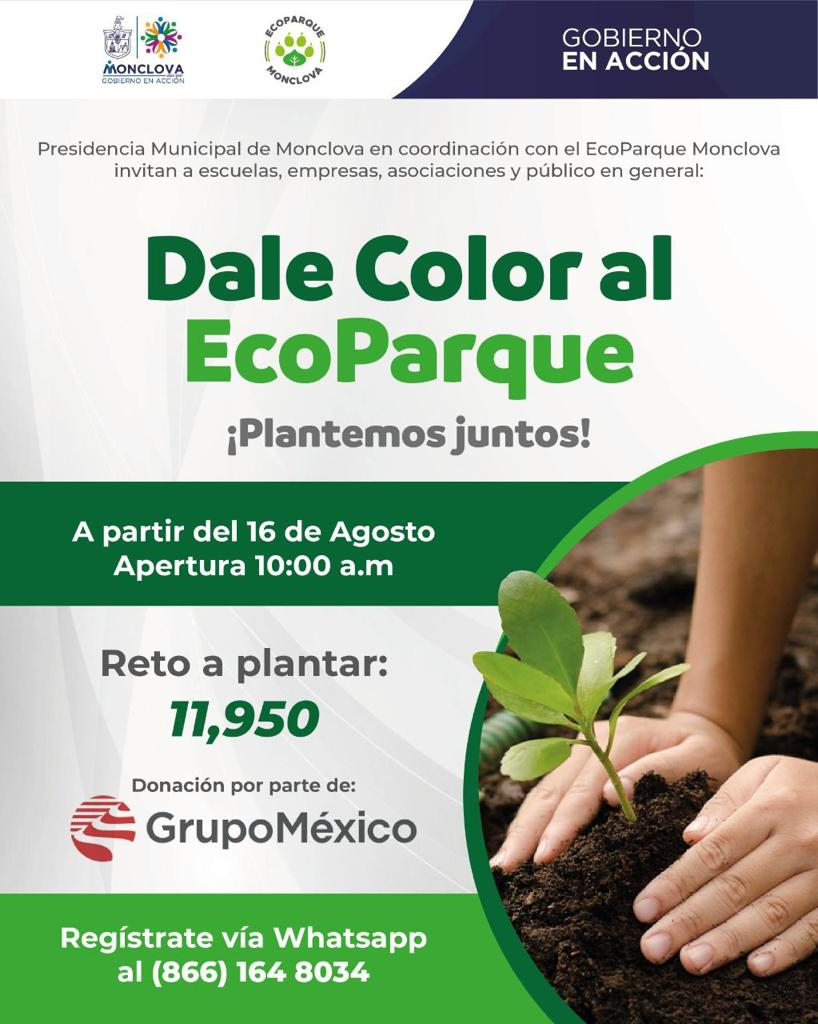 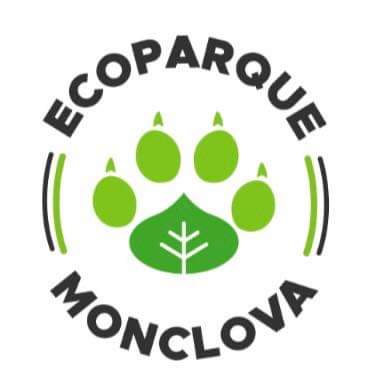 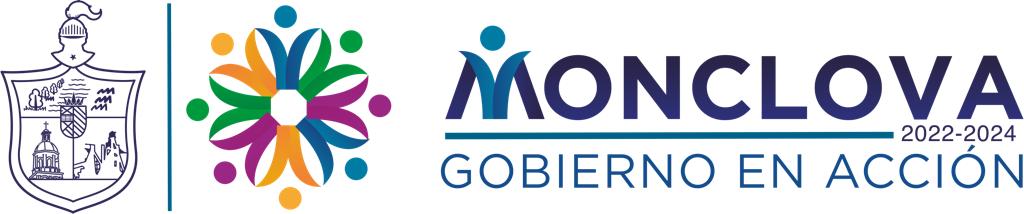 Recibimos a “compartamos banco por el programa “dale color al Ecoparque”
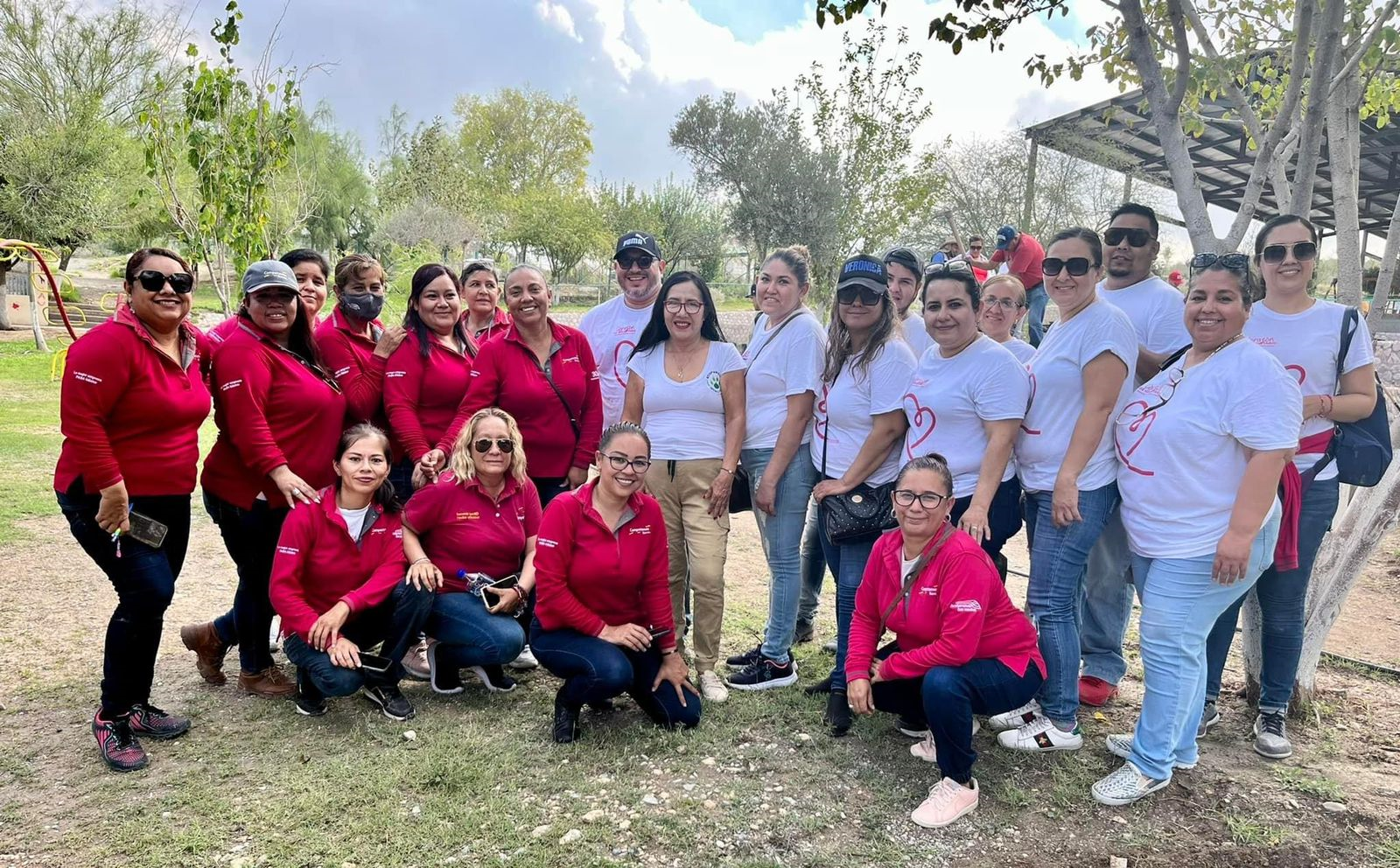 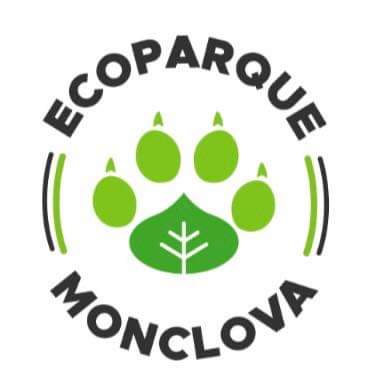 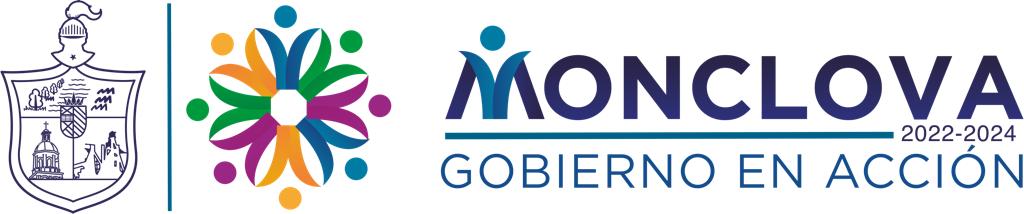 Recibimos a los Scouts por el programa “dale color al Ecoparque”
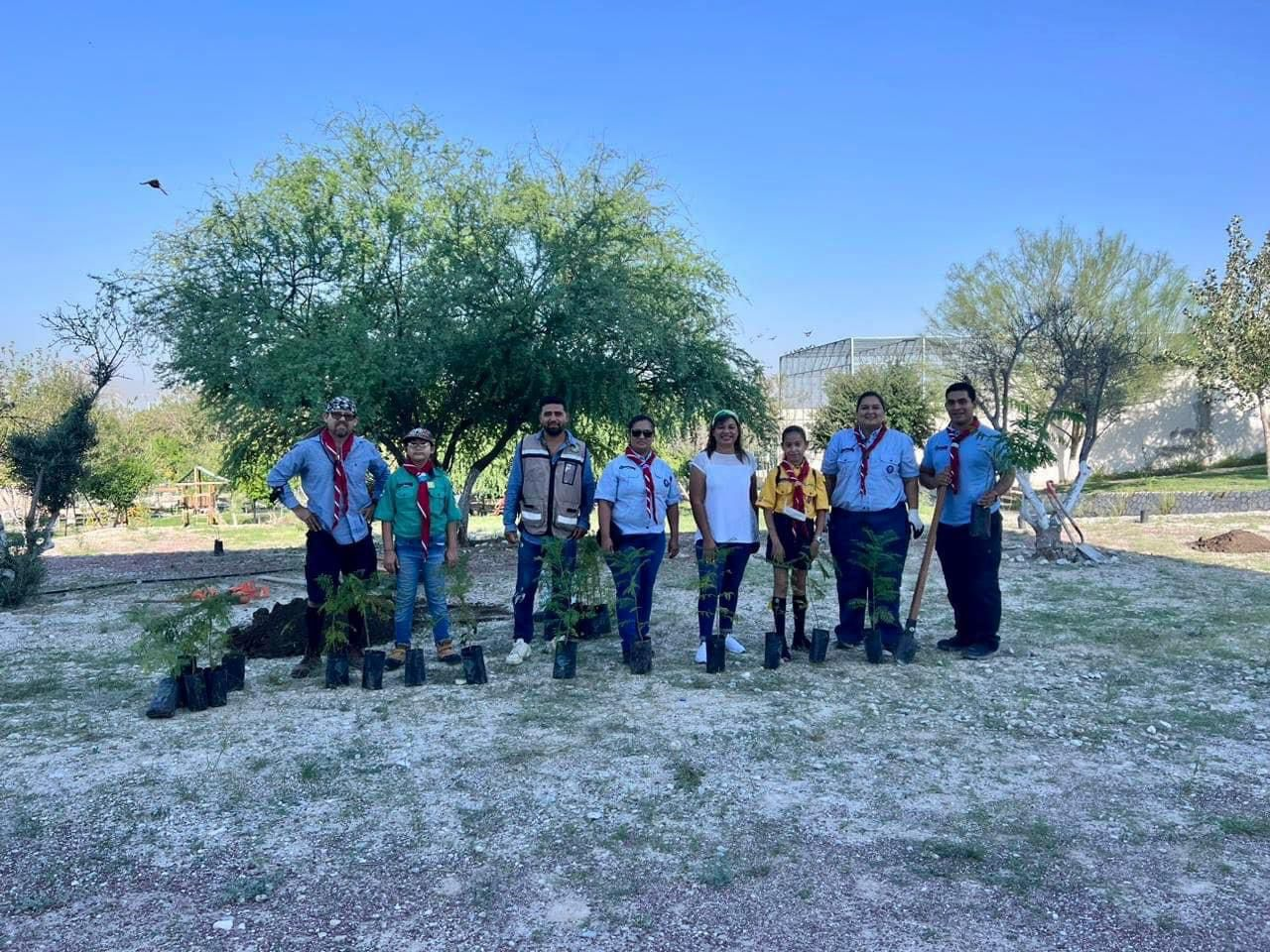